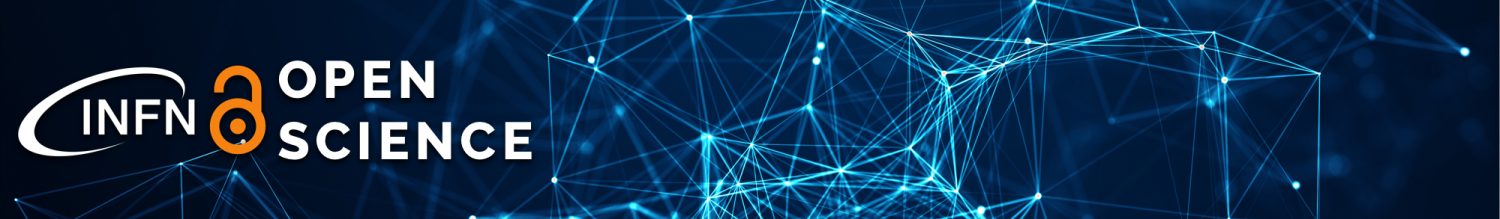 Gruppo di Lavoro Open Science INFN
S. Bianco (INFN-LNF), M. Bruno (INFN-MiB), M. Maggi (INFN-BA), 
D. Menasce (INFN-MiB), L. Patrizii (INFN-BO)
Referenti Tecnici: I. Piergentili (INFN-LNF), L. Sabatini (INFN-LNF)
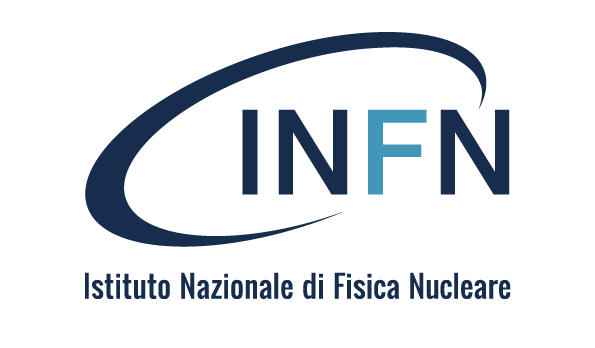 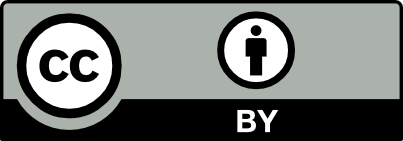 GLOS INFN
2
21/11/23
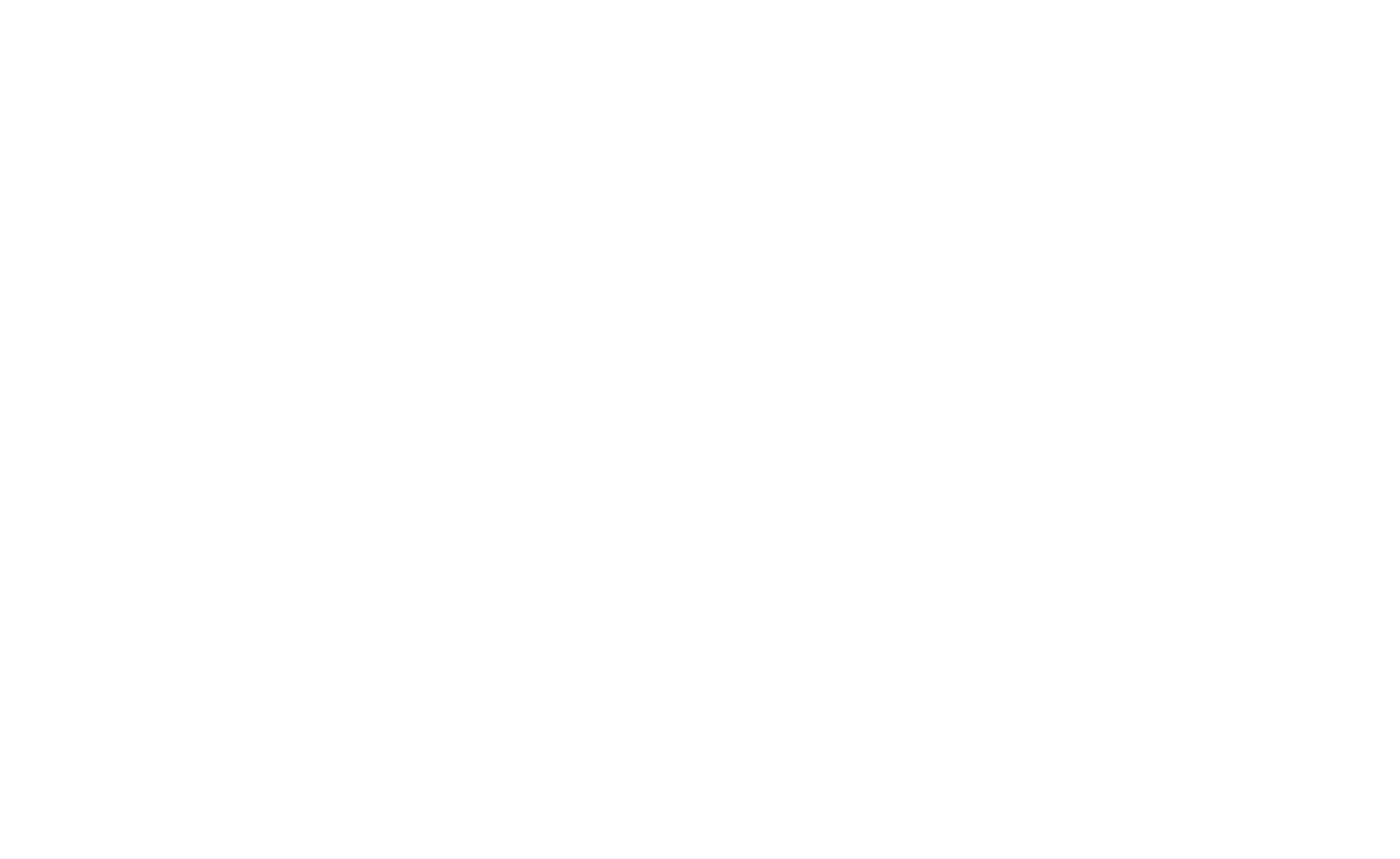 Gruppo di Lavoro Open Science INFN
S. Bianco (INFN-LNF), M. Bruno (INFN-MiB), M. Maggi (INFN-BA), 
D. Menasce (INFN-MiB), L. Patrizii (INFN-BO)
Referenti Tecnici: I. Piergentili (INFN-LNF), L. Sabatini (INFN-LNF)
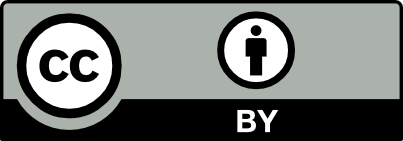 21/11/23
2
GLOS INFN
21/11/23
GLOS INFN
2
21/11/23
2
GLOS INFN
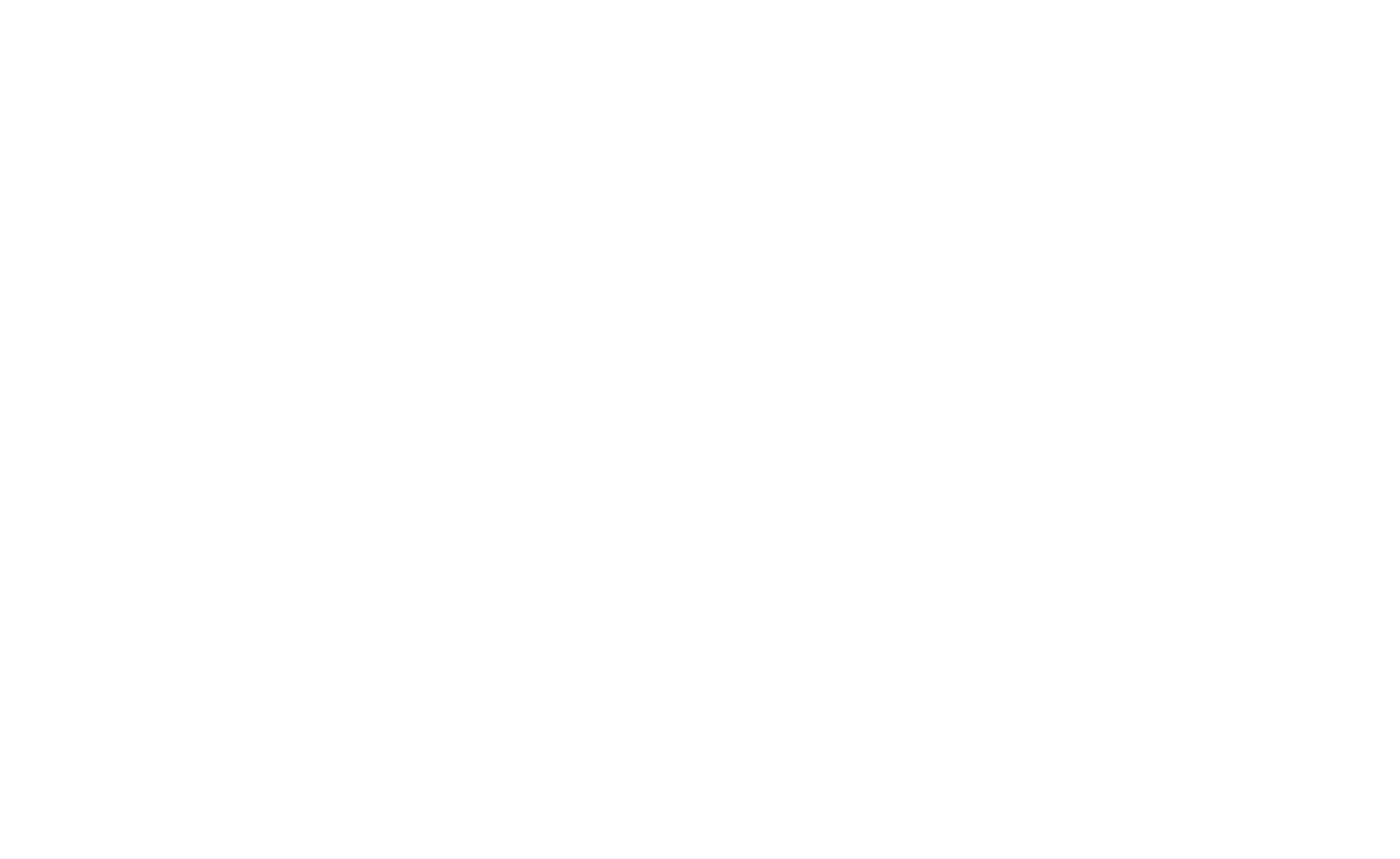 Gruppo di Lavoro Open Science INFN
S. Bianco (INFN-LNF), M. Bruno (INFN-MiB), M. Maggi (INFN-BA), 
D. Menasce (INFN-MiB), L. Patrizii (INFN-BO)
Referenti Tecnici: I. Piergentili (INFN-LNF), L. Sabatini (INFN-LNF)
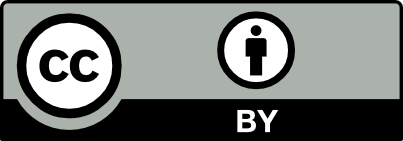